Department of Children and Families
Care Provider Background Screening Clearinghouse
Care Provider Background Screening Clearinghouse
In response to the requirements passed during the 2012 Legislative session, the  Agency for Health Care Administration (AHCA) created the Care Provider Background Screening Clearinghouse, or “Clearinghouse” Website.  
The legislation specified the agencies to be included in the Clearinghouse.
Specified Agencies
The following agencies are included in the Clearinghouse:
Agency for Health Care Administration
Agency for Persons with Disabilities
Department of Children and Families
Department of Elder Affairs
Department of Health
Department of Juvenile Justice
Division of Vocational Rehabilitation
Clearinghouse Advantages
Allows each agency to make a determination on screening results using criteria established for the programs they oversee. 

Creates a “status” report and a “completed screening listing” report of screenings requested by the user eliminating the need to search for each screening result individually.

Maintain an employee roster by entering hire and separation dates for each employee. This facilitates a notification if the eligibility status of an employee changes.  This must be done within 10 business days of action.
Changes from Current Practice
Providers will no longer utilize the DCF Background Screening Web Portal.
Providers will no longer receive the “DCF Clearance Letter” but will have access to the FDLE Public Record with their screening.
The provider will print the screen for documentation.
Providers will be required to use the Clearinghouse to request screenings and maintain employee roster.
New ORI’s will be issued and there will be fewer ORI’s.
Creating an Account
Select New User Registration
Acknowledgement
Registration
Completion of Registration
The Clearinghouse Process
Select Agency
Select Your role
Select your provider type
Select your Provider
Submit Request
Complete User Agreement
Clearinghouse Home
Search Screen
To Search Enter: 
Social Security Number AND

Last Name OR
Date of Birth

Select ‘Search’
Initiate Screening
If the individual has not previously been screened through the Clearinghouse, select the Initiate Screening Button.
If the individual is in the Clearinghouse, the provider will request a DCF Screening Review.
Initiate Screening
Request a screening and schedule an appointment for an employee live scan.  
Enter all required information, as designated by the red asterisks (*).
 Ensure all information is accurate and select the ‘Next’ button.
Initiate Screening
Select the position type that individual is applying for from the drop down list.
Select the type of screening required to hire the individual  by selecting ‘Yes’ or ‘No’ for each type.
Select the ‘Privacy Policy’ link to view and print the privacy policy.  Check the affirmation box to confirm that the applicant has signed and agreed to the Privacy Policy.
Livescan Search
Allows providers to search for approved Live Scan Service Providers.
Livescan Search
Allows the user to select from a search of Live Scan approved operators, or skip if they have other access to a Live Scan machine.
Scheduling an Appointment
Select a Live Scan Provider. 
Set an appointment for fingerprinting.
Screening Request Completed
The system will confirm when the screening request has been submitted.
You can print the screening appointment form.
Appointment Request Form
The applicant will provide this form to the Live Scan Service Provider when being fingerprinted.
Person Profile
Contains the screening eligibility status .  
View the public version of the criminal history report (if you initiated the screening).
Connect to a screening that is already in process 
Receive notifications when the screening is complete.  
Provides an employment history for the individual as reported by any provider regulated by an  Agency in the Clearinghouse.
Add Employment Record
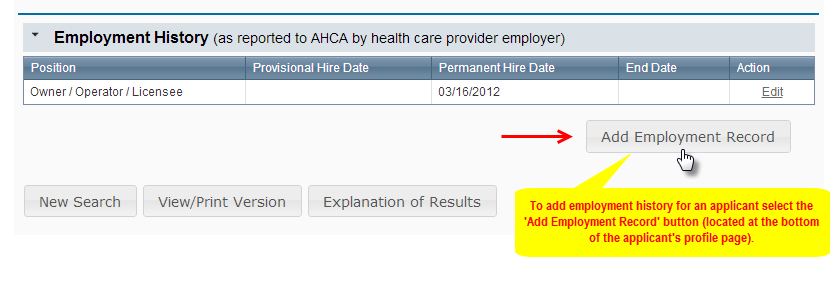 Providers must register with the clearinghouse and maintain the employment status of all employees within the clearinghouse. 
Initial employment status and any changes in status must be reported within 10 business days.
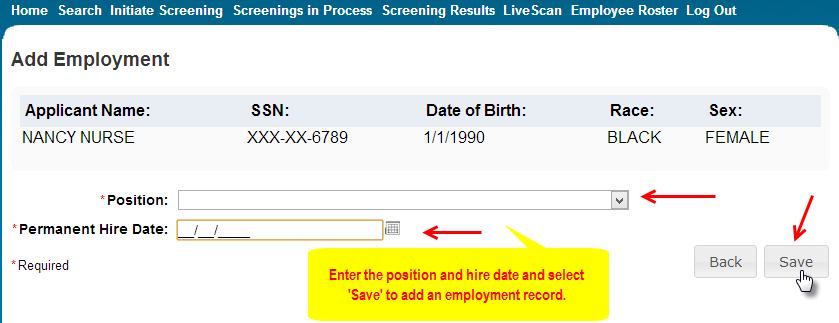 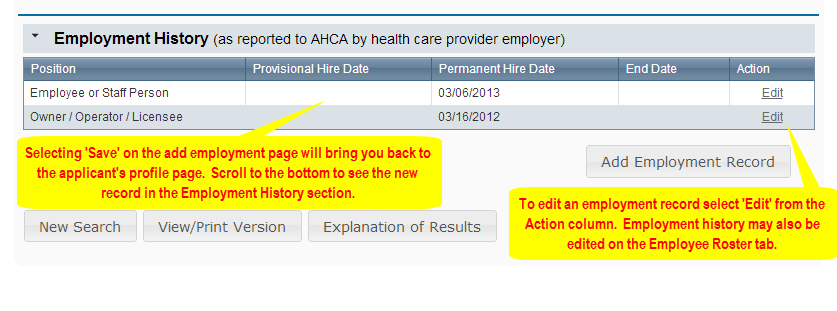 Add/Edit Employment Record
For those employees hired prior to the completion of screening  for orientation or training purposes, the provider may add a provisional hire date for an applicant with a current ‘Screening in Process’.  
Providers will use this screen to record any change in employment.
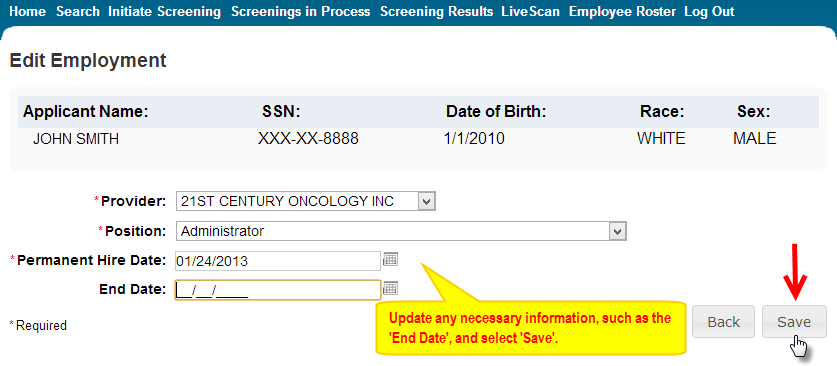 Screenings In Process
Provides a listing of all screening requests initiated or connected to and the current status. 
Requests will remain on the list for 7 days once a determination is made.  
View an individual’s profile page by selecting the last name of the individual.  
Filter the list by using the search options and selecting ‘Apply’.  
Sort the list by selecting a column header.
Screening Results
Provides a listing of all screening requests initiated or connected to and the final determination.
Employee Roster
Provides a listing of employees as entered through the Employment History section of the individual’s profile page.
DCF Person Profile view
Questions?